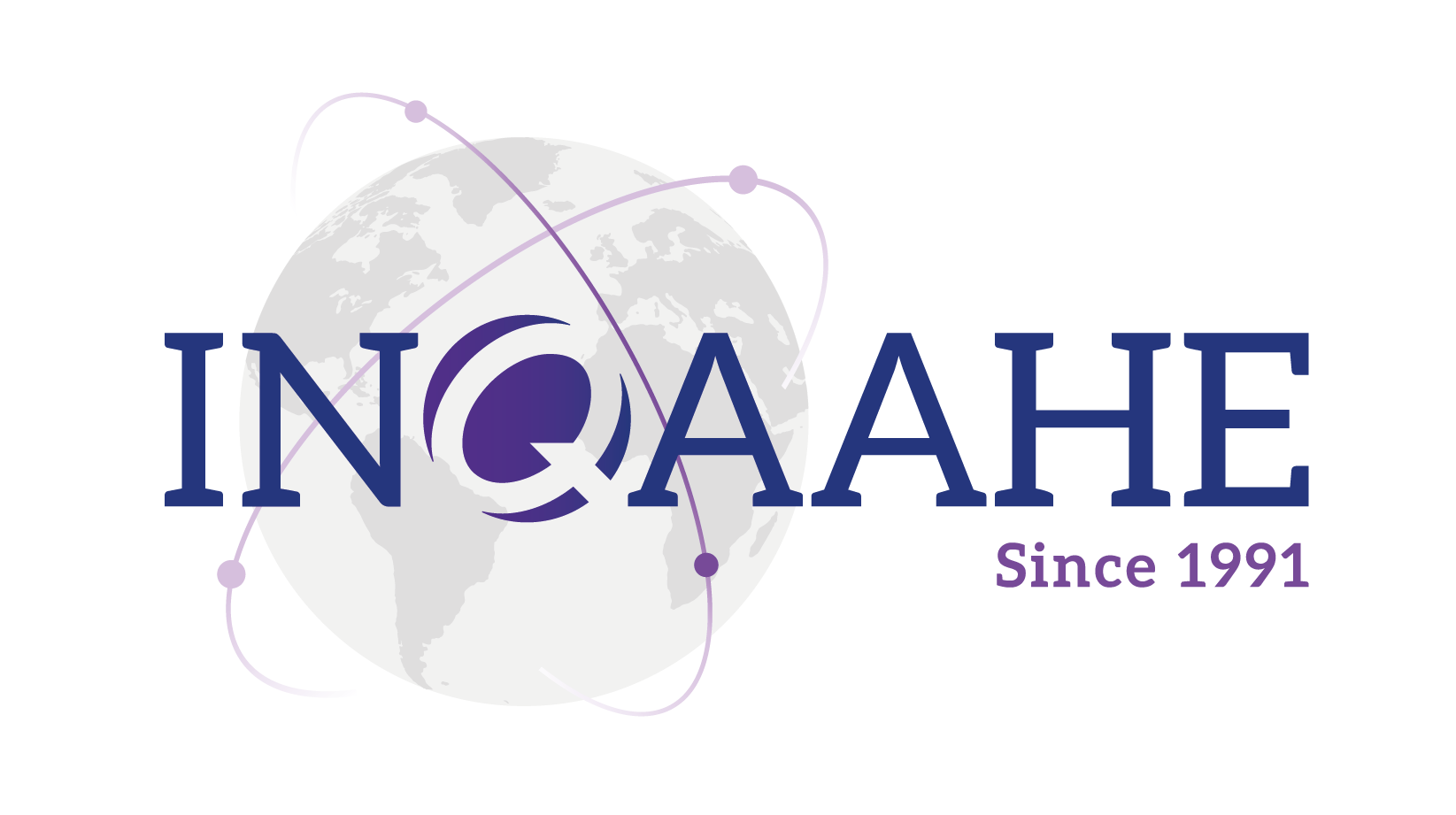 Share your thoughts and best wishes with us!